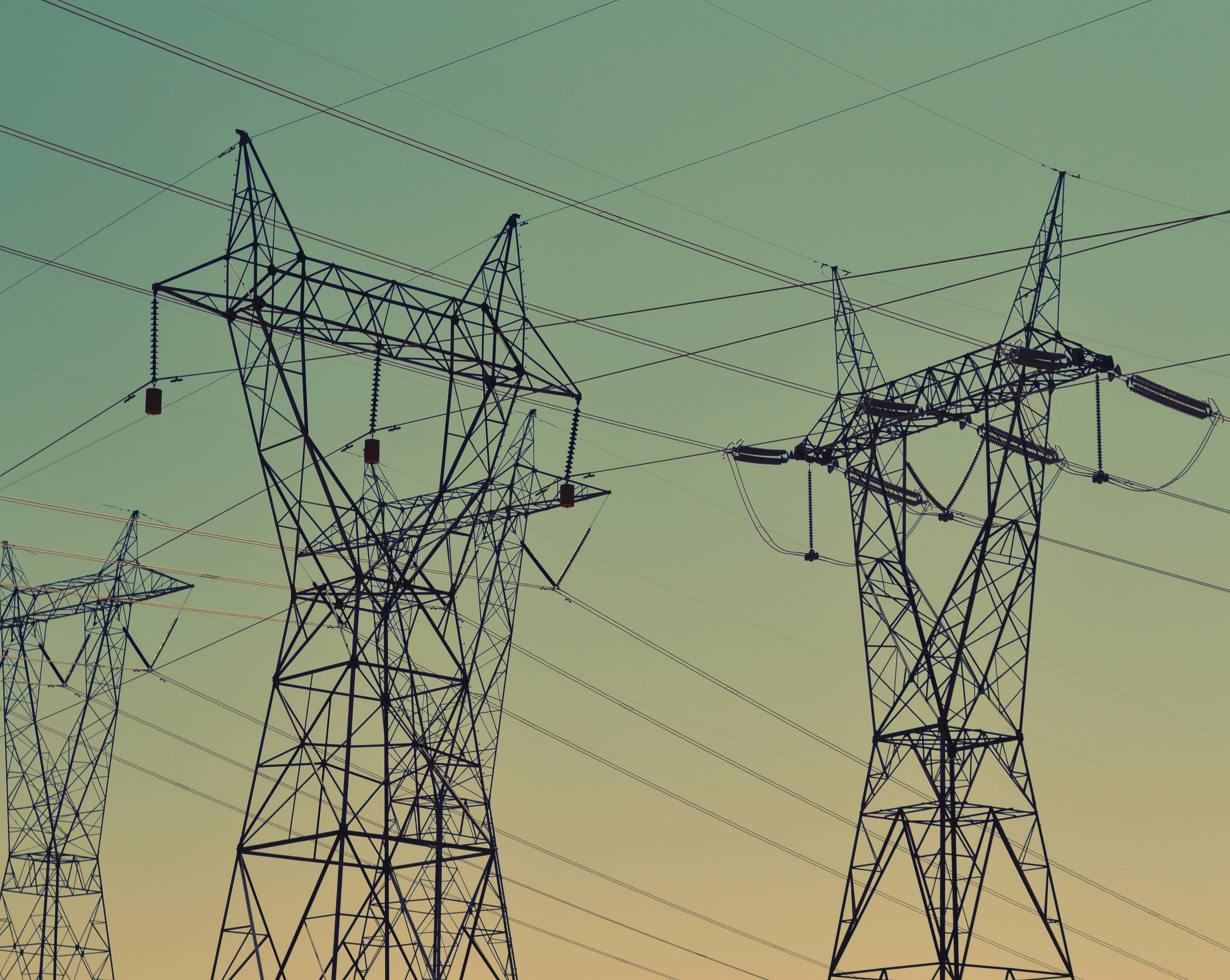 Впровадженняmarket coupling в Україні
Даніїл Петренко
Заступник генерального директора
АТ «Оператор ринку»
Market coupling – це смуга із зустрічним рухом
Задля успішного сполучення ринків необхідне виконання чітко визначених заходів з обох сторін – української та європейської
З боку України: ВРУ, Міненерго, НКРЕКП, ОСП та ОР
З боку ЄС: ЄК, ACER, ENTSO-E, MCSC* та НЕМО Комітет
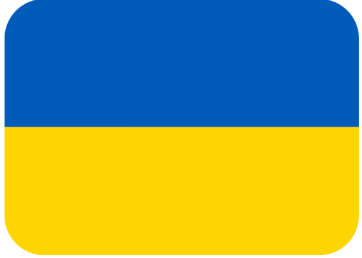 SDAC
SIDC
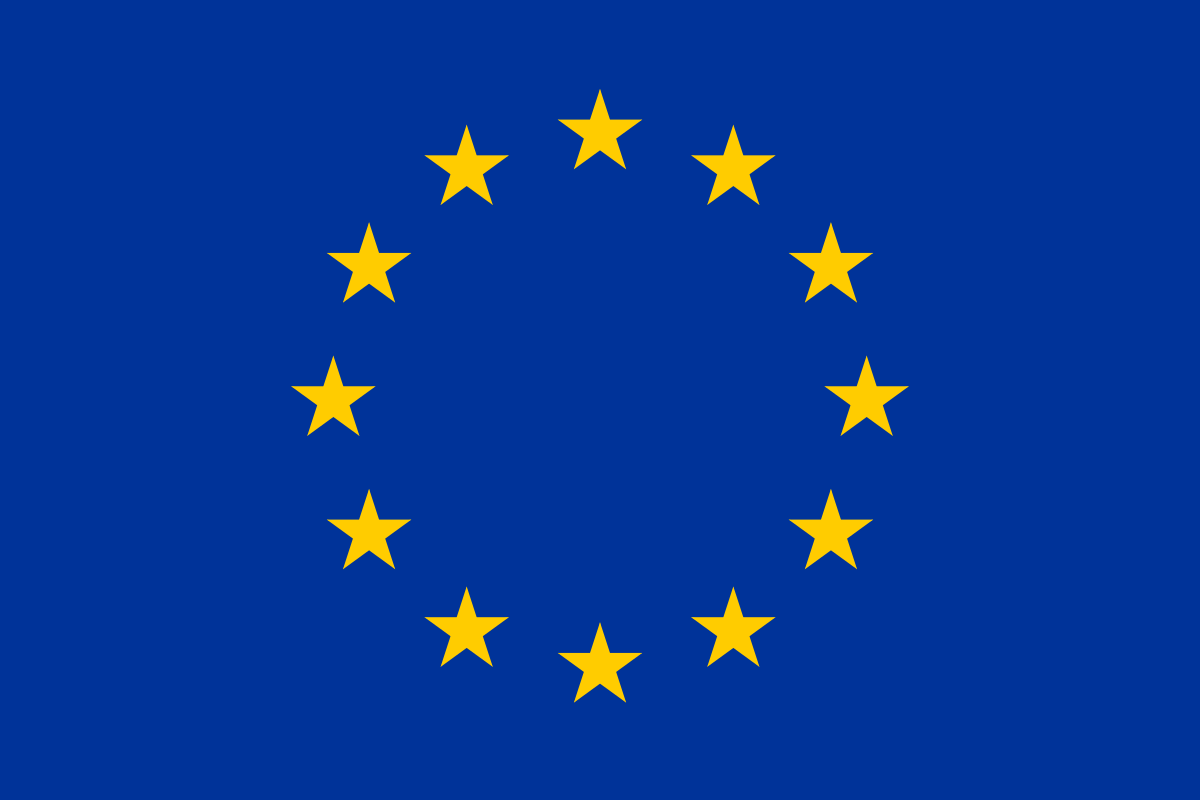 *MCSC – Market Coupling Steering Committee (Керівний комітет сполучення ринків)
Це фото; автор: Невідомий автор; ліцензія: CC BY-SA
Market coupling – це смуга із зустрічним рухом
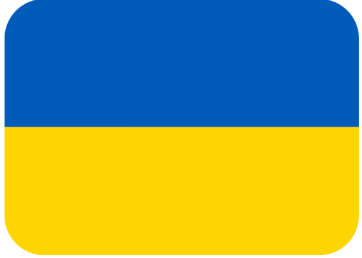 SDAC
SIDC
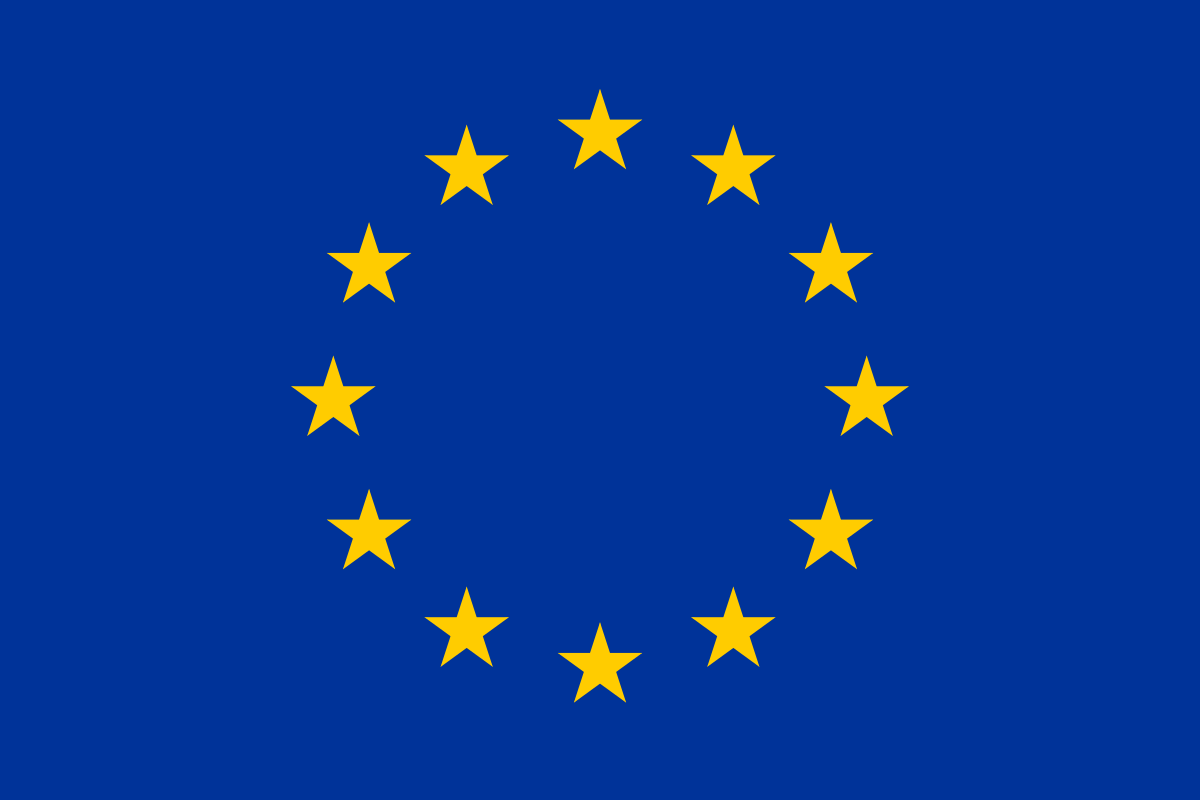 Це фото; автор: Невідомий автор; ліцензія: CC BY-SA
Транспозиція Electricity Integration Package
Необхідно транспонувати всі 9 НПА
27.06.2025 було зареєстровано законопроект 12807-д
Згідно з Ukraine Facility Plan, дата прийняття – Q4 2025
Внесення змін у вторинне законодавство (Правила РДН/ВДР, Кодекс системи передачі)
Внесення змін в інші НПА для вирішення проблем:
дефіциту обігових коштів для сплати ПДВ при експорті
вирішення проблеми відсутності джерела для покриття імпортного мита та акцизу
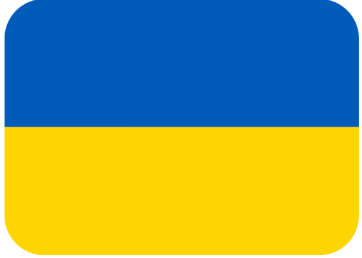 SDAC
SIDC
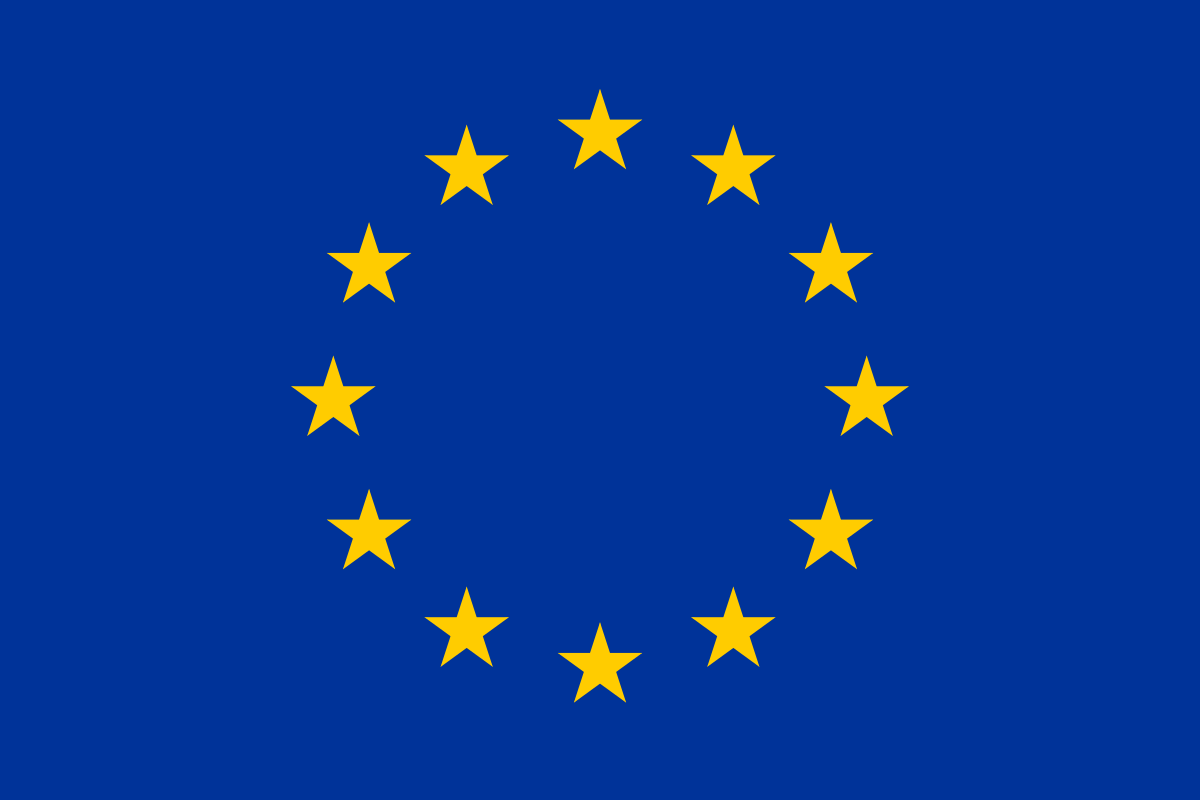 Верифікація транспозиції з боку ЕнС та ЄК
Верифікація з боку ЕнС – передумова для реалізації наступних кроків
Верифікація з боку ЄК – скринінг законодавства у контексті євроінтеграції
Затвердження МСО ІР з боку ACER
НЕМО ЄС подали на розгляд в січні 2025, затвердження перенесено з липня на кінець року через відсутність impact assessment
Положення дискримінують ЕнС НЕМО – нема права голосу, заборона на виконання МСО Функції, повна залежність від НЕМО ЄС
Це фото; автор: Невідомий автор; ліцензія: CC BY-SA
Повноправне членство MCSC та НЕМО Комітеті
Приєднання до договорів про співробітництво (ANCA, DAOA, IDOA)
Створення Local Implementation Project (LIP) та Capacity Calculation Region (CCR)
Створення відбулося у Q4 2024 – були підписані відповідні Меморандуми
Робота спрямована на підготовку сполучення РДН/ВДР України і Молдови до SDAC/SIDC
Вирішення юридичних, технічних та операційних питань
Транспозиція EIP
Зміни у вторинне законодавство
Зміни в інші НПА (податкові, митні і валютні питання)
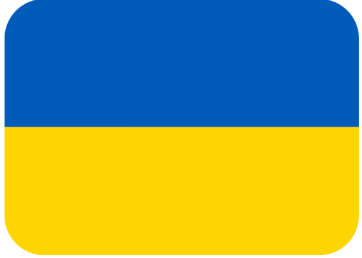 SDAC
SIDC
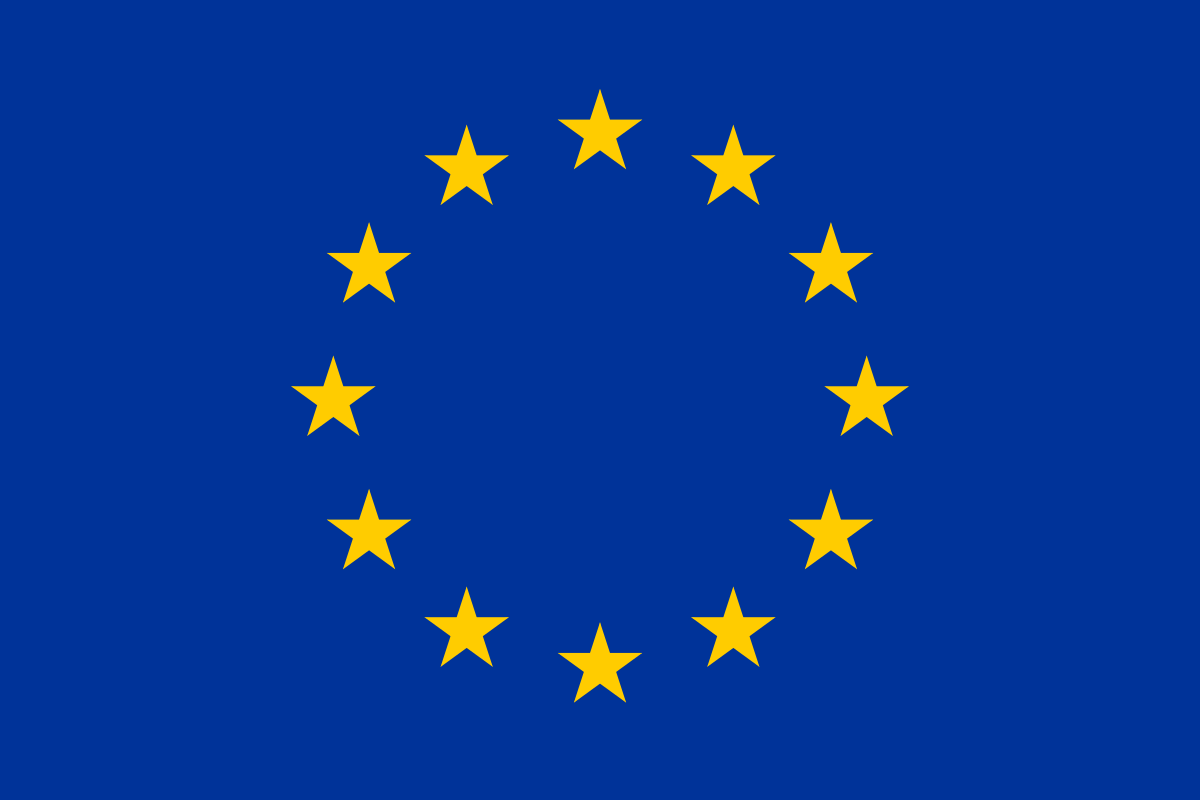 Розробка договірної архітектури для ЕнС НЕМО та ОСП
Триває робота над об’єднанням ANCA, ANDOA, ANIDOA
Потенційно розробка окремого Додатка для ЕнС
Залежність від фінальної редакції МСО ІР
Вплив САСМ 2.0. та 15 MTU
MCSC встановив чіткі go-live windows: Q1 2027, 2028, 2029, 2030
Кожному з них передує 18-місячний підготовчий період
Прийняття нового САСМ та перенесення 15 MTU може нести ризик порушення планування
ЄК/ЕнС – верифікація транспозиції
ACER – МСО ІР
Це фото; автор: Невідомий автор; ліцензія: CC BY-SA
Підготовка ІТ-систем та проведення тестувань
Укладення shipping arrangements, визначення торгових агентів та узгодження фінансового забезпечення
Географічна топологія розрахунків пропускної спроможності
bottleneck: Добротвір-Замость
Впровадження 15 MTU
вимога: однакові розрахункові періоди та доступні види заявок (продукти) перед market coupling
Транспозиція EIP
Зміни у вторинне законодавство
Зміни в інші НПА (податкові, митні і валютні питання)
Повноправне членство
Приєднання до договорів
Створення LIP та CCR
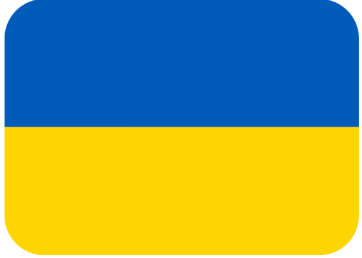 SDAC
SIDC
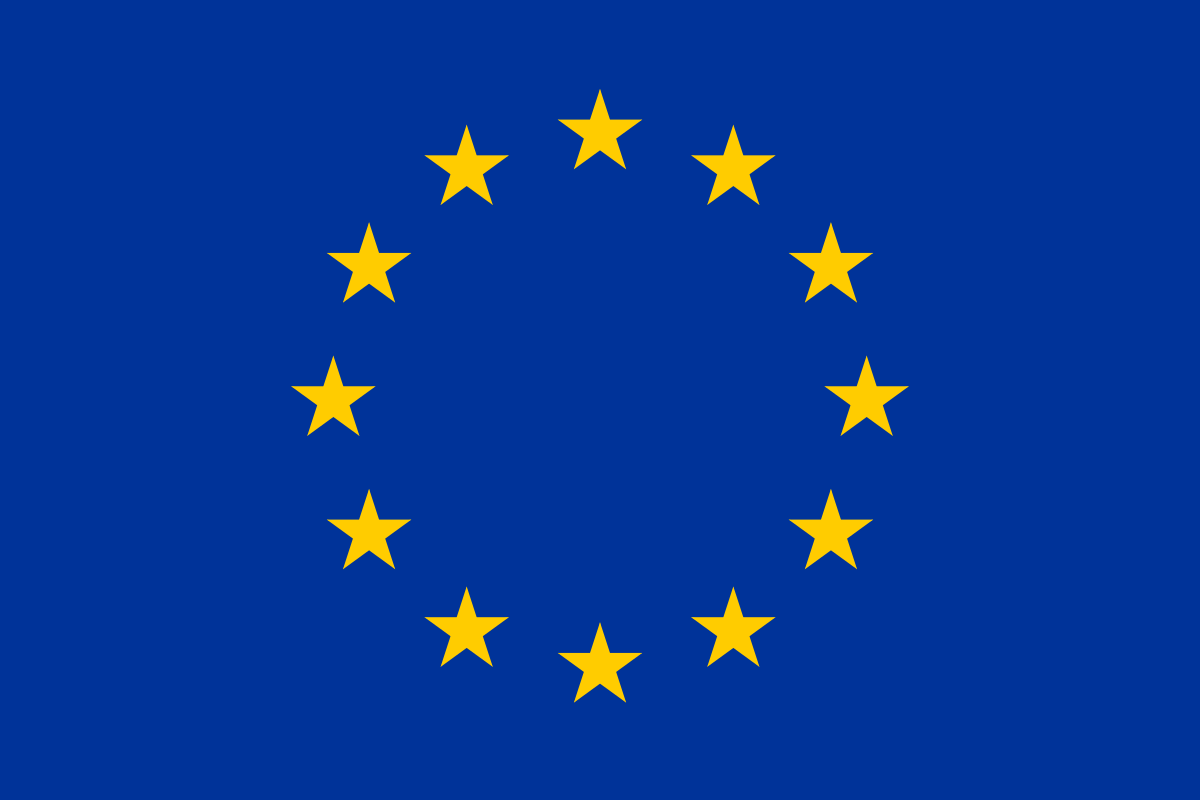 Конфігурація алгоритмів для нових заявок від ЕнС
Забезпечення здатності EUPHEMIA та XBID опрацьовувати заявки учасників з ринків ЕнС
Допомога ЕнС НЕМО в тестуваннях
Створення окремих робочих (під)груп для підготовки ІТ-систем та проведення симуляцій
Договірна архітектура для ЕнС
Вплив САСМ 2.0 та 15 MTU на go-live windows
ЄК/ЕнС – верифікація транспозиції
ACER – МСО ІР
Це фото; автор: Невідомий автор; ліцензія: CC BY-SA
Тестування ІТ-систем
Налаштування операційних процесів
Впровадження 15 MTU
Транспозиція EIP
Зміни у вторинне законодавство
Зміни в інші НПА (податкові, митні і валютні питання)
Повноправне членство
Приєднання до договорів
Створення LIP та CCR
SDAC
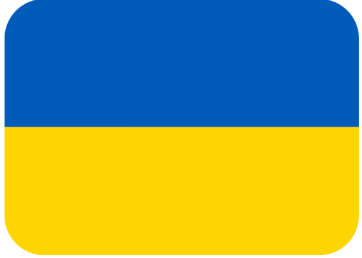 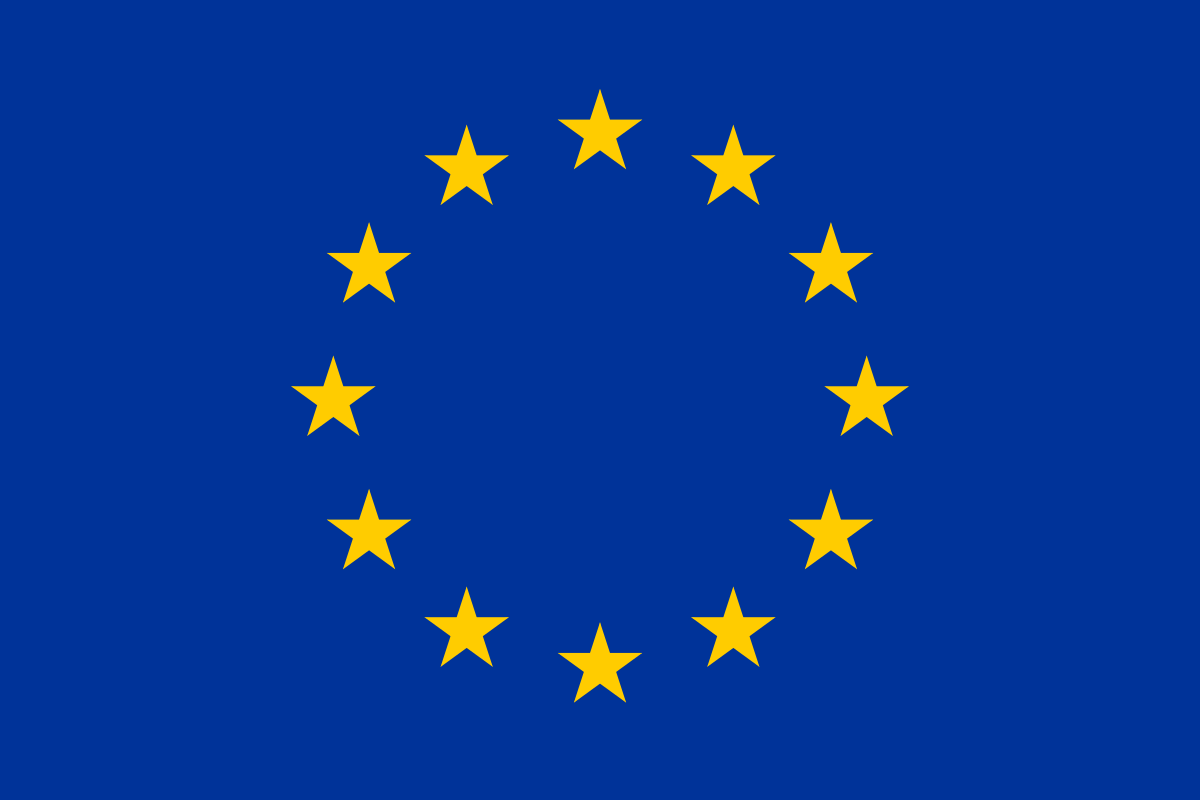 SIDC
Конфігурація алгоритмів
Допомога в тестуваннях
Договірна архітектура для ЕнС
Вплив САСМ 2.0 та 15 MTU на go-live windows
ЄК/ЕнС – верифікація транспозиції
ACER – МСО ІР
Це фото; автор: Невідомий автор; ліцензія: CC BY-SA